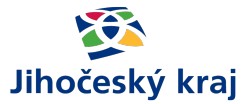 Krajský akční plán rozvoje vzdělávání v JčK
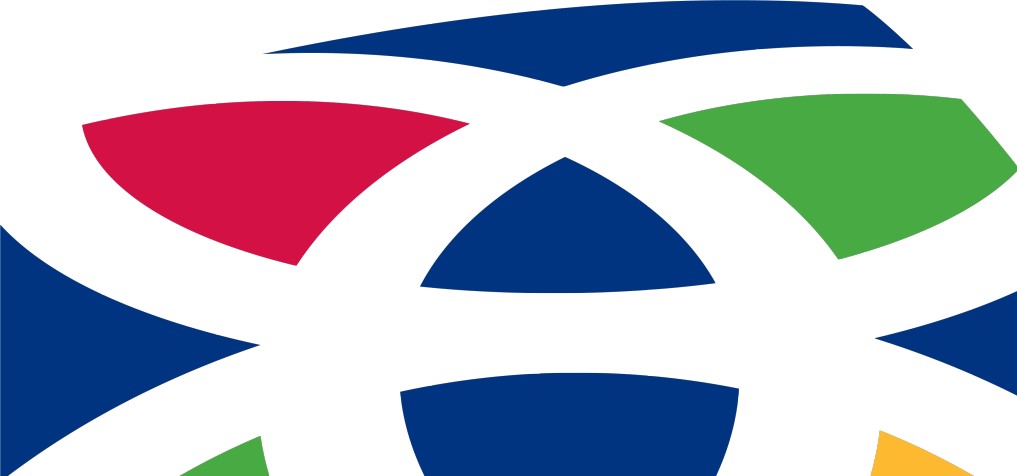 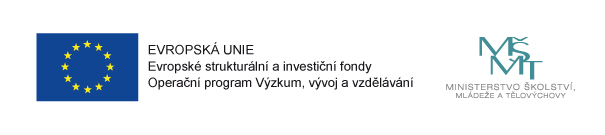 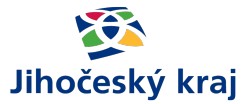 WORKSHOP pro ředitele 
a zástupce škol
Krajský akční plán rozvoje vzdělávání v Jihočeském kraji 
CZ.02.3.68/0.0/0.0/15_002/0000001
10. 12. 2015
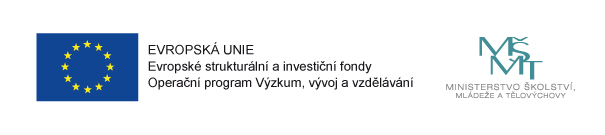 Program workshopu
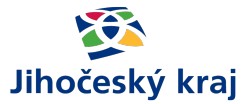 Prioritizace potřeb v Jihočeském kraji
Aktualizace Rámce/Seznamu projektových záměrů IROP
Šablony SŠ, VOŠ
Implementace KAP
Inkluze – monitorování stavu inkluze v Jihočeském kraji
Plány aktivit škol 

Přístupové údaje pro WiFi síť KU-NAVSTEVA
Jméno: host
Heslo:  prapor
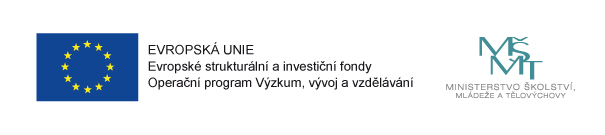 Prioritizace potřeb v Jihočeském kraji
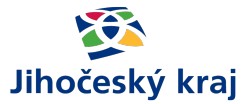 na workshopu 18. 5. 2016 byly školám představeny návrhy celokrajských projektů a šablon vytvořené pracovními týmy a byla jim stejně jako členům Pracovní skupiny Vzdělávání dána možnost tyto návrhy připomínkovat
pracovní týmy na základě zaslaných připomínek od nejrůznějších subjektů dopracovaly návrhy celokrajských projektů a šablon; celkem zpracováno 36 návrhů – z toho    12 návrhů na krajské projekty a 24 návrhů na šablony
dále vypracovaly tzv. Doporučení pro PSV, v nichž podle metodiky NÚV zdůvodnily výběr témat návrhů celokrajských projektů a šablon
realizační tým na základě všech podkladů, dokumentu Postupy KAP a Metodického listu č. 04 Prioritizace potřeb vypracoval samotný dokument Prioritizace potřeb
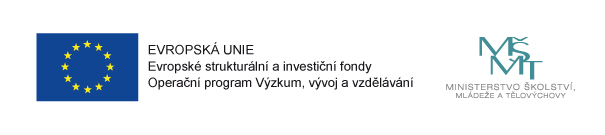 Prioritizace potřeb v Jihočeském kraji
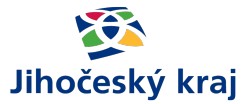 dokument Prioritizace potřeb: 
schválen Pracovní skupinou Vzdělávání (9. 9. 2016) a následně Regionální stálou konferencí (19. 9. 2016)
konkretizuje identifikované potřeby/cíle ve vzdělávání na území kraje
spojuje potřeby/cíle identifikované v Analýze potřeb škol a v Analýze potřeb v území
zařazuje potřeby/cíle do prioritních oblastí, tedy rozděluje je na potřeby/cíle s nejvyšší, střední a nižší důležitostí
je podkladem pro dokument KAP
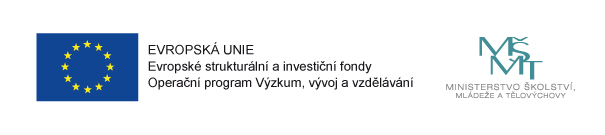 Aktualizace Rámce
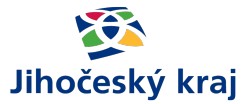 Harmonogram
Sběr projektových záměrů do 2. 12. 2016
Schválit v Radě a Zastupitelstvu kraje (krajem zřizované organizace), T: 01/2017
Schválit v Pracovní skupině Vzdělávání, T: 02/2017
Schválit v Regionální stálé konferenci, T: 03/2017

Prioritně pro zájmové, neformální celoživotní (56. a 57. výzvu)
SŠ/VOŠ: podané projekty nesmí být vyjmuty (32. a 33. výzva)
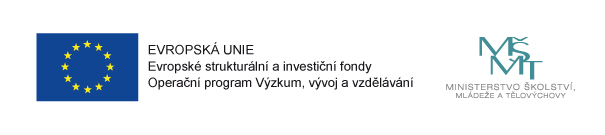 Implementace KAP
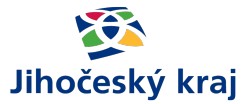 Oprávněný žadatel:	kraje
Předpokládaný termín vyhlášení:	02/2017
Předpokládaný termín příjmu žádostí: 	03 – 12/2017
Délka projektu: 	18 - 36 měsíců
Alokace pro Jihočeský kraj: 	45 250 236,- Kč
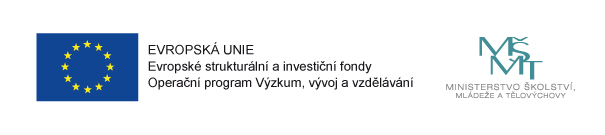 Implementace KAP
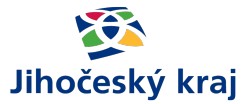 Povinné aktivity: 
Řízení projektu
Implementace plánovaných aktivit k naplnění klíčových témat krajských akčních plánů. 
Podpora kompetencí k podnikavosti, iniciativě a kreativitě
Podpora polytechnického vzdělávání 
Podpora odborného vzdělávání včetně spolupráce škol a zaměstnavatelů
Rozvoj kariérového poradenství
Rozvoj škol jako center dalšího profesního vzdělávání
Podpora inkluze
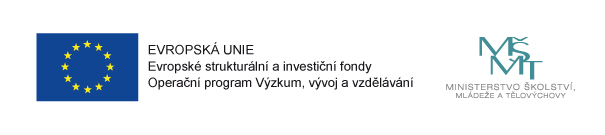 Implementace KAP
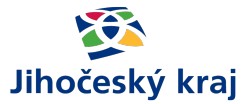 Volitelné aktivity: 
Implementace plánovaných aktivit k naplnění nepovinných témat krajských akčních plánů.
Rozvoj výuky cizích jazyků.
ICT kompetence.
Čtenářská a matematická gramotnost.
Případně další témata důležitá pro školy v území
Tvorba školské inkluzivní koncepce kraje 
Syntéza a zhodnocení produktů vytvořených v rámci grantových projektů a individuálních projektů OP VK
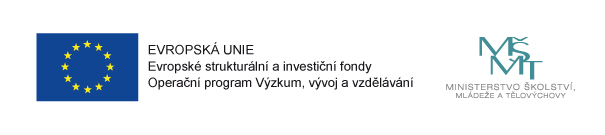 Implementace KAP
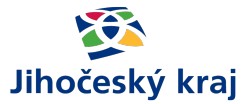 Výběr aktivit:
bude vycházet z návrhů celokrajských projektů (celkem 12)
výběr provedou členové Pracovní skupiny Vzdělávání formou hlasování

syntéza navržených aktivit v celokrajských projektech
obsahová konzistence aktivit
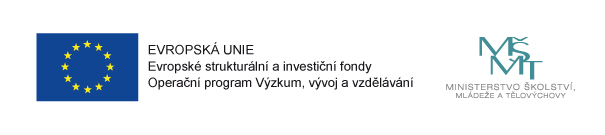 Předběžný harmonogram činnosti pro rok 2017
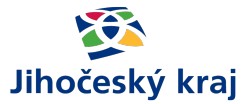 Dopracovat dokument KAP, T: 12/2016
Předložit dokument KAP odborné garantce ke schválení, T: 01/2017
Schválit dokument KAP v Pracovní skupině Vzdělávání, T: 02/2017
Schválit dokument KAP v Regionální stálé konferenci, T: 03/2017
Předložit dokument KAP ke schválení MŠMT, T: 03/2017
Pořádat workshopy a setkání pro zástupce SŠ a VOŠ
Výběr témat – SŠ a VOŠ bude rozeslán seznam témat, z nichž budou moci vybrat ty, o které by měly zájem
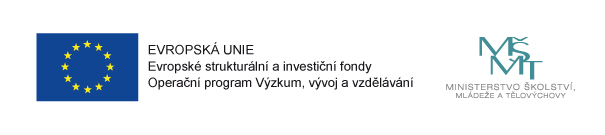 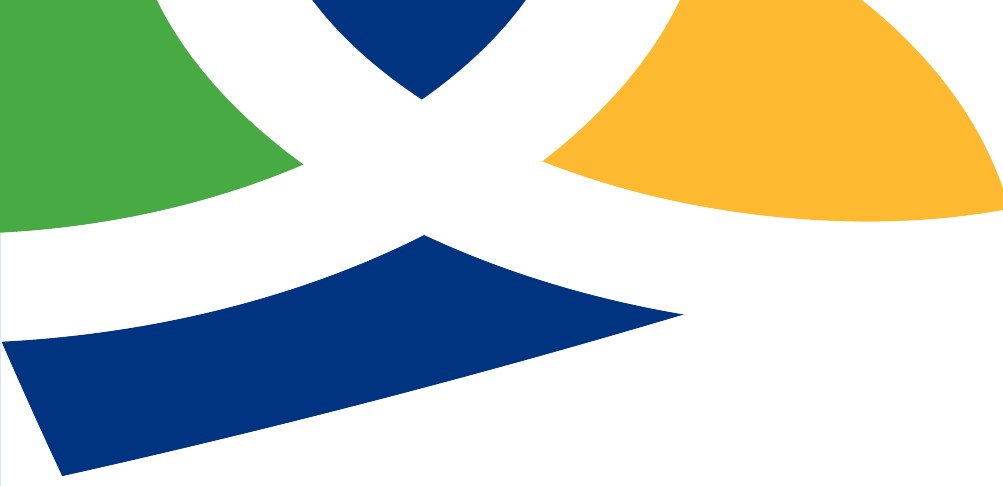 Děkujeme za pozornost
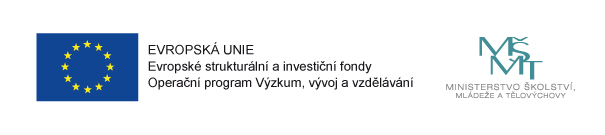